Rozpad koloniálnej sústavy a nástup „Tretieho sveta“
Martin Kažimír, Marek Kačmár, Michal Tomaško a Štefan Straka
3.A
Začiatok rozkladu koloniálnej sústavy
Európske mocnosti – kritizované za nerešpektovanie kultúr  v kolonizovaných krajinách
Krajiny obsadené japonskou armádou: Indočína, Filipíny, Indonézia, Malajzia, Barma
Silneli separatistické hnutia
OSN vyhlásila Právo na sebaurčenie
USA naliehalo aby sa VB a Fr. zmierili so situáciou  a začali sami likvidovať svoje koloniálne územia mierovou cestou
ZSSR – podporovali myšlienky dekolonizácie
Nerovnaký prístup kolonizátorov
VB – zmierila sa s nezvratným rozpadom svojej koloniálnej ríše
Francúzsko, Španielsko a Portugalsko si možnú stratu nechcelo a nevedelo predstaviť – pokúšali sa ich k sebe čo najužšie pripútať
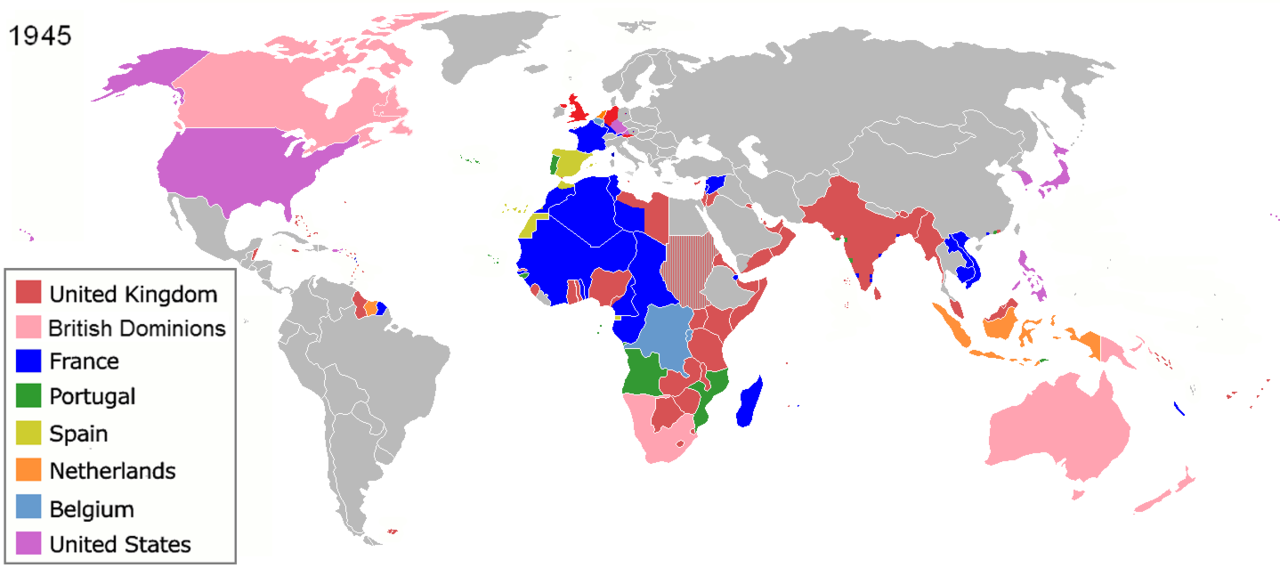 Britské spoločenstvo národov - Commonwealth
1931 – dobrovoľné združenie národov 
    brit. kolónie s belošským osídlením Britov so zákonodarnou suverenitou
Po rozpade kolónii členstvo:
prijali – Kanada,
 Austrália, JAR,
 Nový Zéland,
 New Foundland
odmietli – Barma,
 Somálsko, Kuvajt
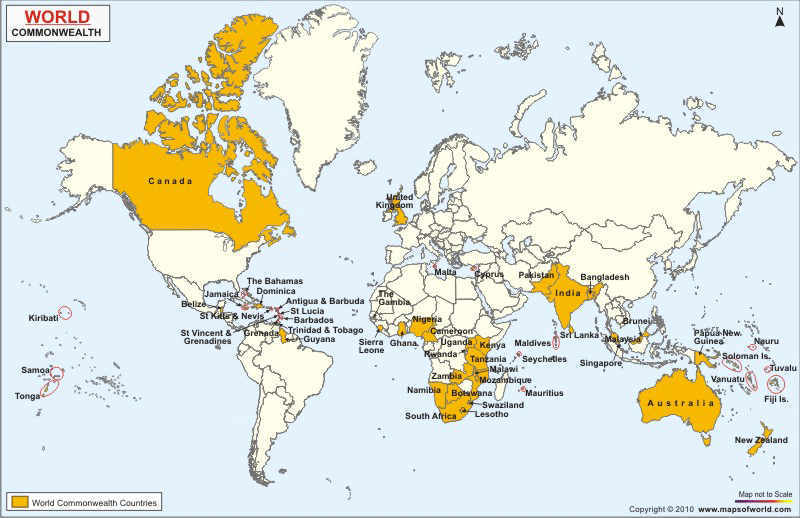 Indická otázka
VB súhlasila s nezávislosťou Indie a Barmy, no v Indii - vnútorné rozpory oslobodzujúcich sa krajín:
1. Indický národný kongres – za zachovanie ind. jednoty
na čele – Mahátma Gándhí, Džavaharlál Néhrú
2. Moslimská liga – rozdelenie a vytvorenie moslimského štátu
na čele – Alí Džinnáh                               

Pod hrozbou VB sa obe strany umiernili a krajina sa rozdelila na Indickú úniu a Pakistan (august 1947)
Začali sa masové presuny obyvateľstva- spory, vojny,  ktoré s prestávkami trvajú až do súčasnosti
Gándhí sa snažil boju zabrániť a doplatil za to životom
1971 – od Pakistanu sa odtrhol Bangladéš
Pakistan – nábožensky orientovaný a upol sa na brit. Commonwealth
India – sa zásluhou Néhrúa rozhodla pre pragmatickú podobu socializmu
Indočínska vojna
snaha FR obnoviť kolóniu v Indočíne
1941- boje Vietminhu proti japonským okupantom
september 1945- nezávislosť Vietnamu
Vietnamské cisárstvo, Laos, Kambodža
1954-Dien Bien Phu, prehra FR
Vietnam rozdelený na 2 štáty: -Vietnamská republika
                                                        -južný Vietnam
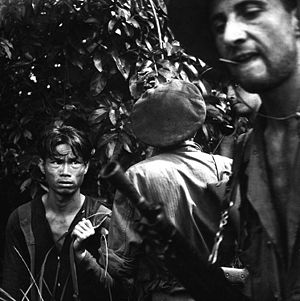 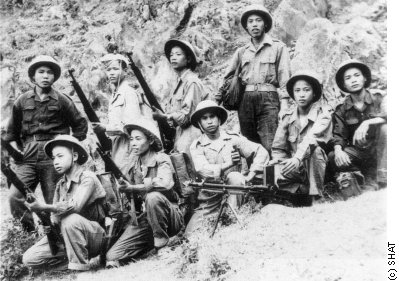 Otázka Maghrebu
Maroko, Alžírsko, Tunisko
početná skupina francúzskych obyvateľov
tuniská a marocká nezávislosť
terorizmus a mestská partizánska vojna
1958-povstanie v Alžíri
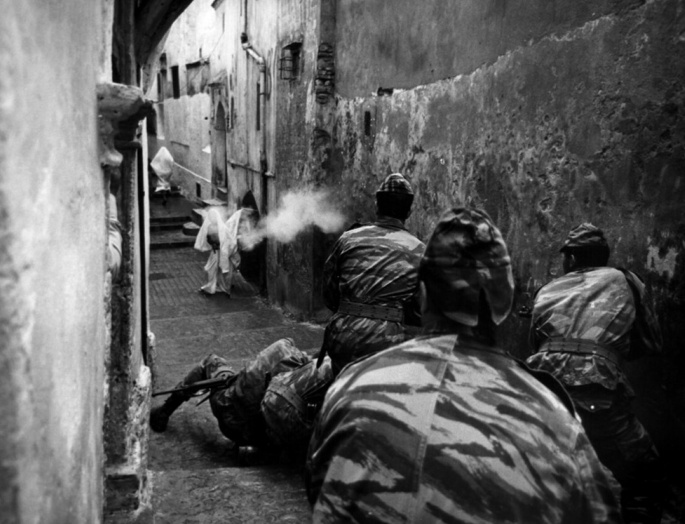 Dekolonizačný proces v iných  štátoch
1949- Holandsko uznalo nezávislosť indonézskeho súostrovia
27.12.1949- podpísaný dokument v Amsterdame
Kolaborácia okupantov s Japonskom
Ahmed Sukarno- 1.indonézsky prezident
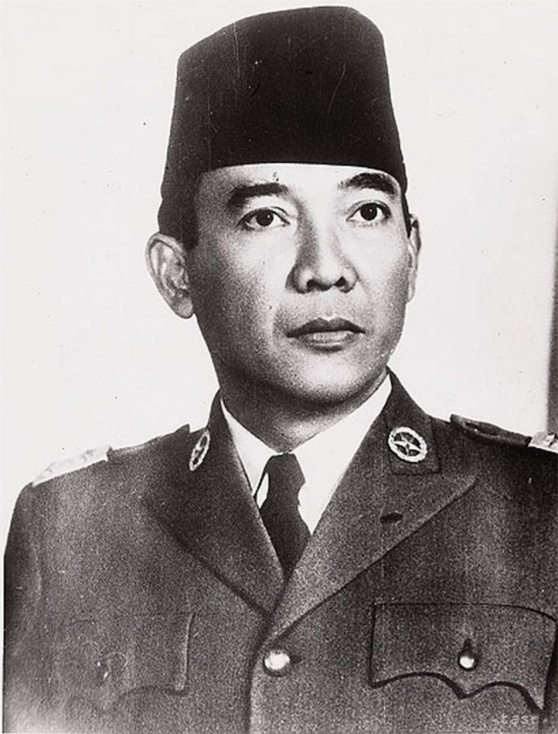 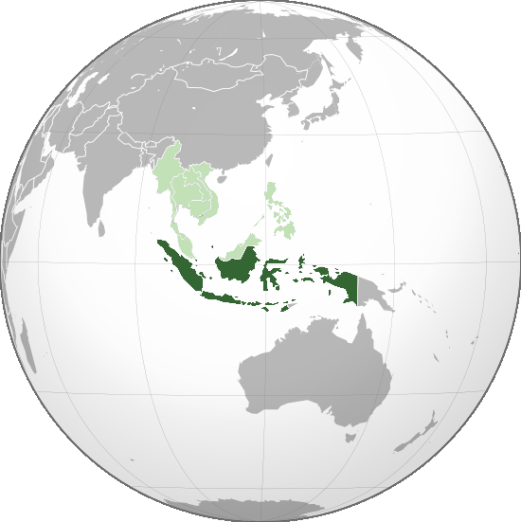 Dekolonizácia v Afrike
Koniec 60.rokov- sťahovanie sa Britov zo Stredného východu
Dôvod: rastúci význam ropy
Afrika málo zaujímavá pre európske mocnosti
vznik problémov v afrických štátoch
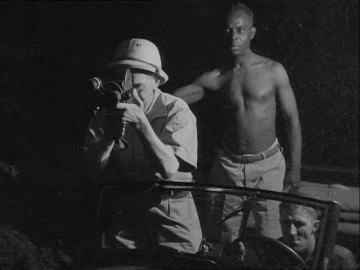 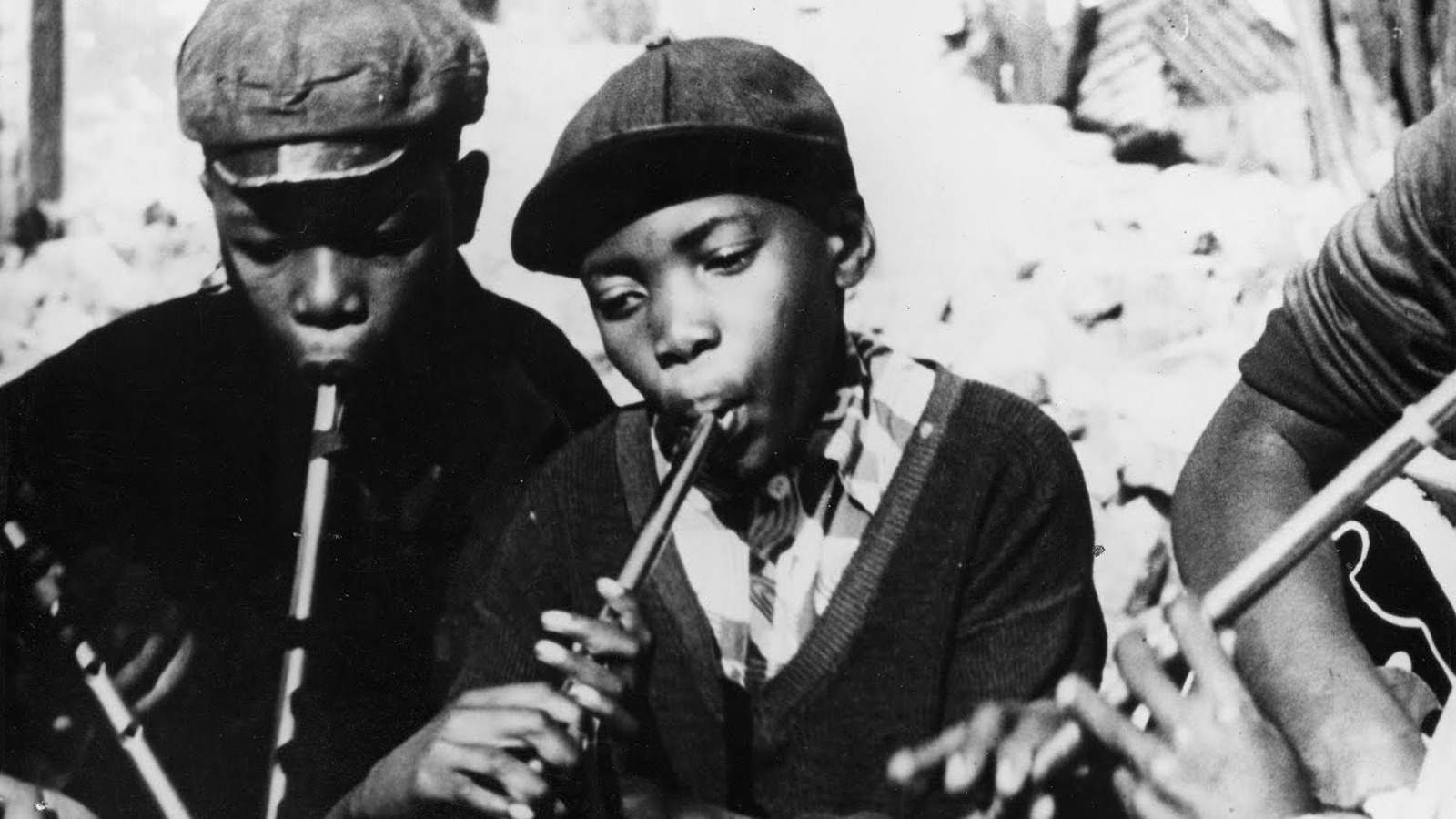 „Tretí svet“ po dekolonizácii
Nechcel sa zaradiť ani do kapitalistických ani do komunistických štátov
Pôvodná doména tretieho sveta bola práve Ázia a Afrika
Pre väčšinu oslobodených krajín nastalo dlhé obdobie nestability alebo silných diktatúr
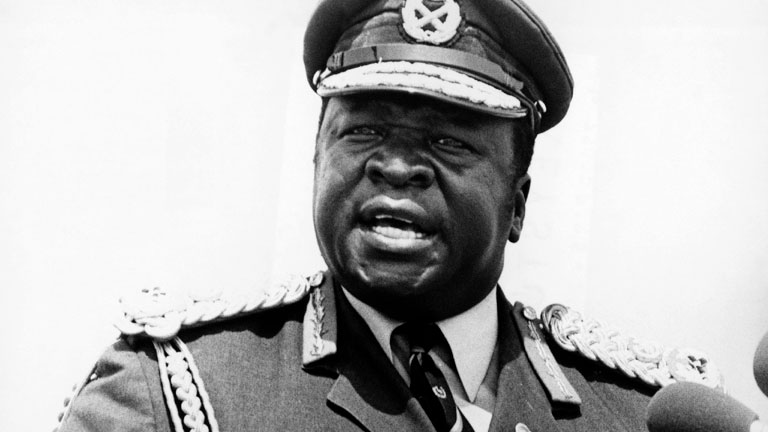 „Tretí svet“ Arabských krajín
Po vojne predstavitelia nezávislých štátov  založili Arabskú ligu 
5.1948 OSN rozhodlo, že územie Palestíny  sa rozdelí medzi jej arabské a židovské obyvateľstvo
Rozpory sa najčastejšie ukázali v priestore okolo Arabského zálivu kvôli rope
Bandunská konferencia
apríl 1955 – 23 afrických a 6 ázijských štátov v meste Bandung 
predstavenie „svojho videnia sveta“
predstavujú viac než 50 percent ľudstva, ale vlastnia len 8 percent z jeho celkového bohatstva
žiadanie OSN o vytvorenie fondu na pomoc ich krajinám
odsúdenie studenej vojny a prežívajúceho kolonializmu
mala svetový ohlas, vzrast osobnej prestíže vodcov tretieho sveta – Sukarna, Néhrúa a Násira
v skutočnosti sa ukázala priveľká rozdielnosť krajín
pokus o druhú konferenciu stroskotal
Vodcovia tretieho sveta
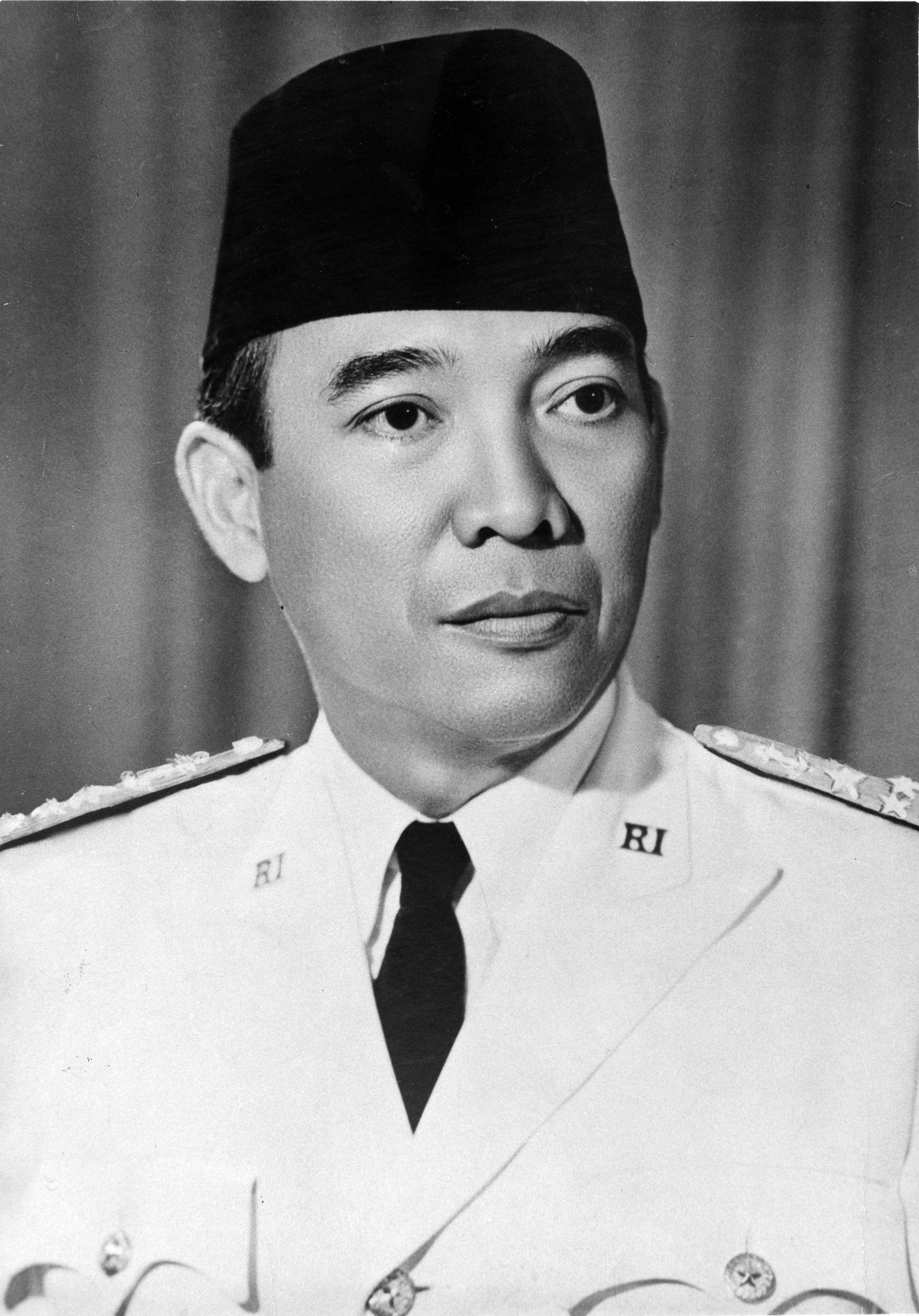 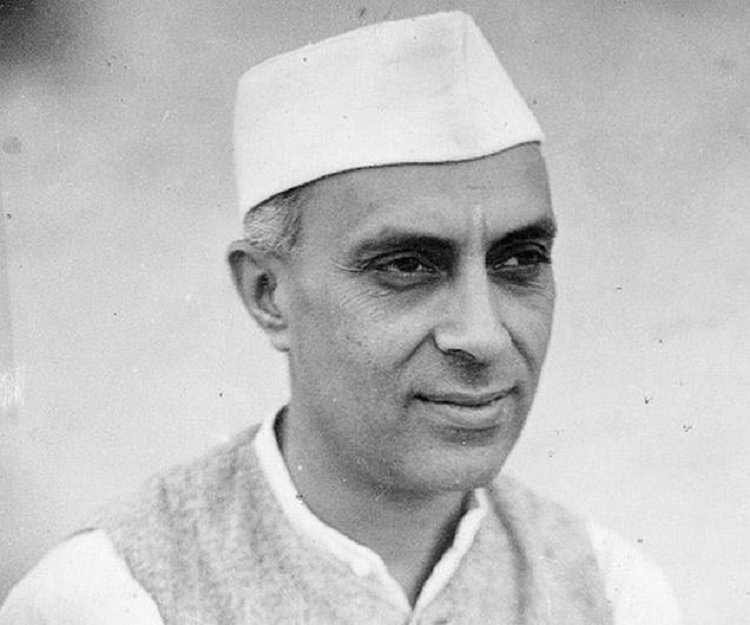 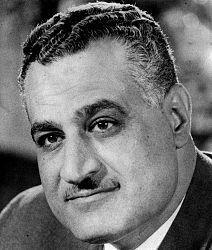 Sukarno                          Džaváharlál Néhrú                      Džamál Abd an-Násir
Hnutie nezúčastnených krajín
60. roky – ďalší pokus o spoluprácu – sformovanie tzv. hnutia nezúčastnených
Násir(Egypt), Nehrú(India), J.B.Tito(Juhoslávia)
proti vojensko-politickým blokom treba postaviť „tretiu silu“
rast popularity hnutia
s koncom studenej vojny hnutie                
    stratilo vnútornú súdržnosť
nedostatočná hospodárska pomoc
    z bohatých krajín Západu
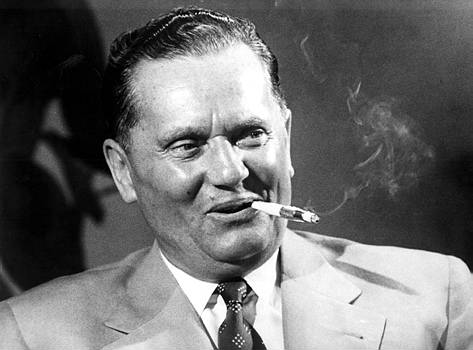 Josip Broz Tito
Rozpad tretieho sveta
vnútorný rozklad
časť krajín – cesta industrializácie, liberálna ekonomika – tzv. ázijské tigre(Južná Kórea, Taiwan, Hongkong, Singapur)
africké štáty upadajú a ostávajú naďalej chudobné
Zdroje obrázkov
https://commons.wikimedia.org/w/index.php?curid=350016
http://www.mapsofworld.com/world-commonwealth-map.htm
https://sk.wikipedia.org/wiki/Indo%C4%8D%C3%ADnska_vojna#/media/File:HD-SN-99-02042.JPEG
http://i45.servimg.com/u/f45/11/45/98/54/cogny_12.jpg
http://www.teraz.sk/fotodennik/narodeni-6-juna/50324-fotografia.html#/fotodennik/fotografia/50326
https://www.pinterest.com/pin/431149364301507702/
https://sk.wikipedia.org/wiki/Indon%C3%A9zia#/media/File:Indonesia_ASEAN.PNG
https://mercedes-benz-publicarchive.com/marsPublic/en/instance/picture/Afrika-Rallye-Mditerrane-Le-Cap1959.xhtml?oid=106054
http://www.mafab.hu/movies/come-back-africa-5353.html
https://upload.wikimedia.org/wikipedia/commons/0/01/Presiden_Sukarno.jpg
http://www.thefamouspeople.com/profiles/images/jawaharlal-nehru-18.jpg
https://upload.wikimedia.org/wikipedia/commons/thumb/e/e4/Nasser_portrait2.jpg/212px-Nasser_portrait2.jpg
http://www.hkv.hr/images/stories/Dado_slike/tito_ubojicajpg.jpg
http://www.biography.com/people/idi-amin-9183487
Ďakujeme za pozornosť